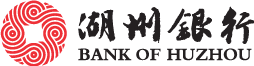 常见业务免费及收费服务项目表
Regular Free And Charged Service List
一、借记卡常见免费服务项目 Debit Card Regular Free Service List
湖州银行咨询电话：40080-96528           浙江银行业协会电话：12378               湖州银行业协会电话：0572-2288148           价格举报电话：12358
国家金融监督管理总局浙江监管局 ： 0571-87189900       国家金融监督管理总局湖州监管分局：0572-2288106       国家金融监督管理总局嘉兴监管分局：0573-82065712
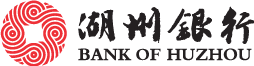 常见业务免费及收费服务项目表
Regular Free And Charged Service List
二、国内结算业务 Domestic Settlement
单位：人民币元  Unit: CNY
湖州银行咨询电话：40080-96528           浙江银行业协会电话：12378               湖州银行业协会电话：0572-2288148           价格举报电话：12358
国家金融监督管理总局浙江监管局 ： 0571-87189900       国家金融监督管理总局湖州监管分局：0572-2288106       国家金融监督管理总局嘉兴监管分局：0573-82065712
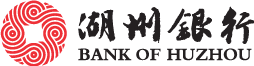 常见业务免费及收费服务项目表
Regular Free And Charged Service List
三、个人网银结算费用 Personal E-banking settlement fee
单位：人民币元  Unit: CNY
上述项目自2024年01月15日起执行 
 The price list for all items shall be effective from January 15th,2024.
以上为常用项目，未尽事宜请向银行工作人员咨询 
The above-mentioned are frequently  used items, and should you have any Inquiry, please contact with local staff.
湖州银行咨询电话：40080-96528           浙江银行业协会电话：12378               湖州银行业协会电话：0572-2288148           价格举报电话：12358
国家金融监督管理总局浙江监管局 ： 0571-87189900       国家金融监督管理总局湖州监管分局：0572-2288106       国家金融监督管理总局嘉兴监管分局：0573-82065712